Demo två webbapp styrgruppsmöte 141117:
Räddningstjänsten fält (klar 90%)
Geostab analys (ej klart, konceptuell ’testbed’ WMS visades)
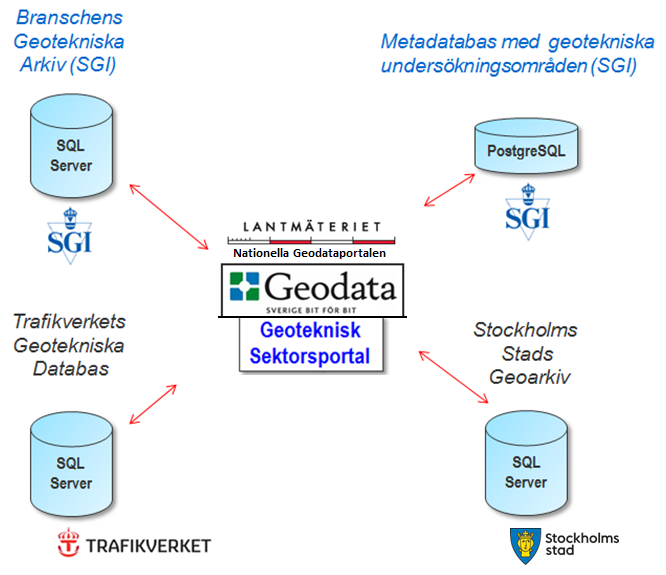 Geolog/geotekniker
”back-office”/stab
Analys, utlåtande, ’fokusområde’
RTJ fält
Enkel punkt/läge &kort anteckning
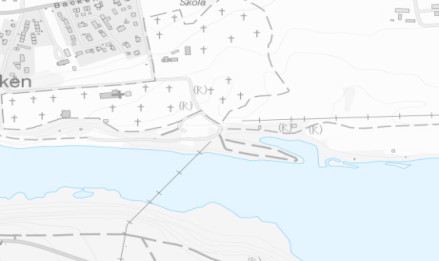 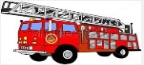 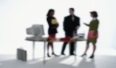 RTJ aktuell  position, läge .....
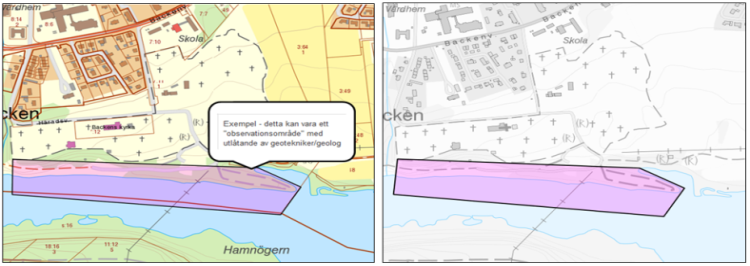 WMS
webbapplikationer
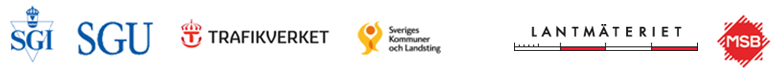 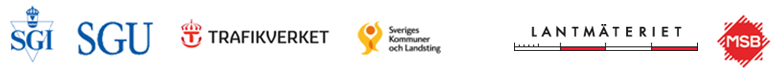 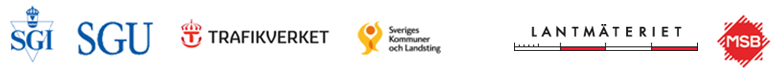 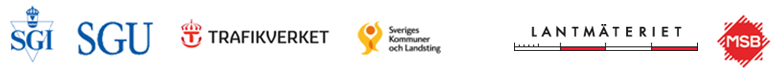 M. FL.
Tematiserade (förenklade) jordartskartor
Tematiserade borrhål
Utförda stabilitetskarteringar
LM bakgrundkarta/ortofoto
Vattenskyddsområden
mm
Databas (SGI)
Räddningstjänst fält (med testlager för utvärdering)
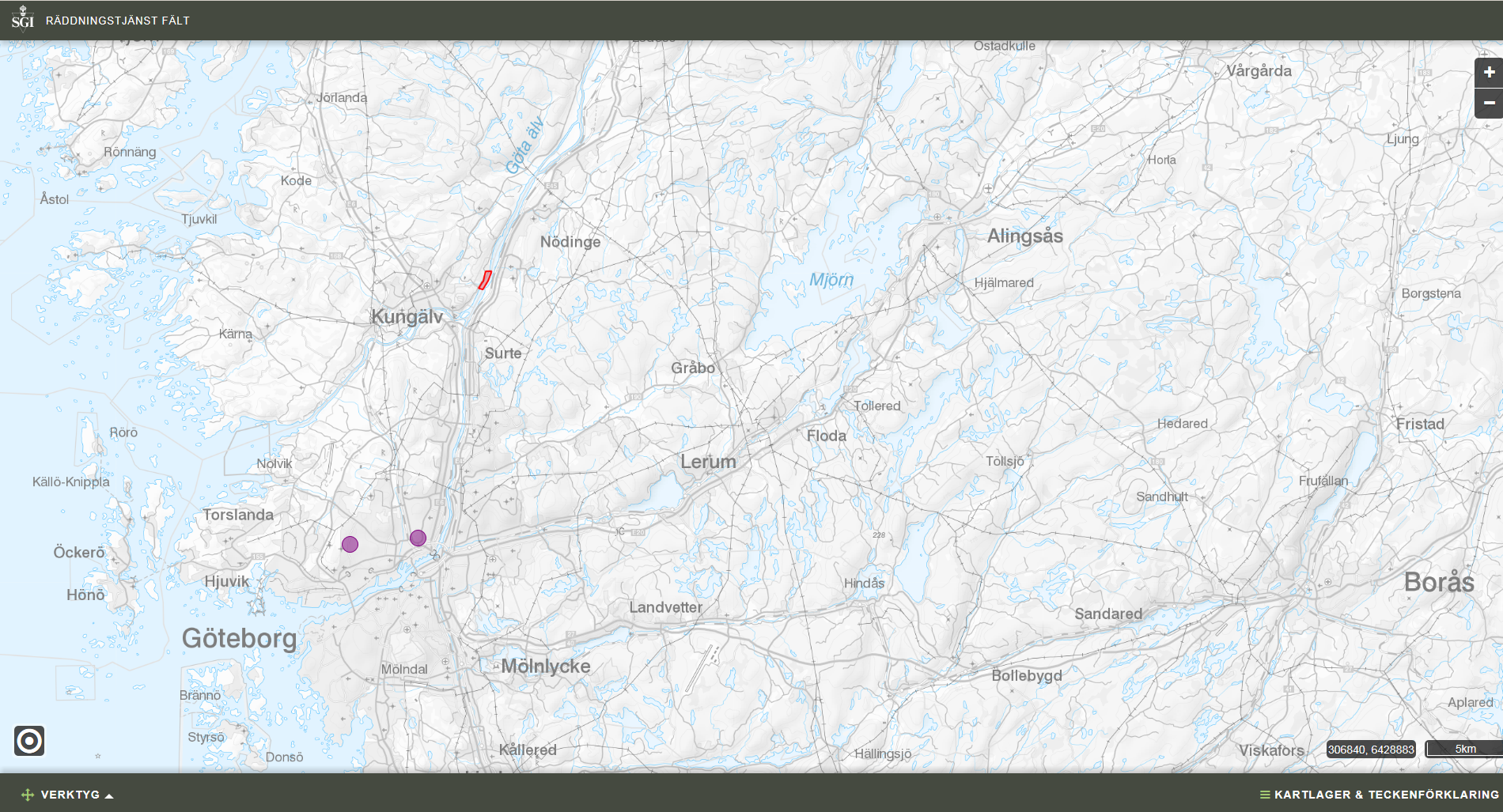 Responsiv design, anpassar sig till PC, iPad, Android, (mobiltfn)
GPS-stöd
CSS-styrd grafisk profil
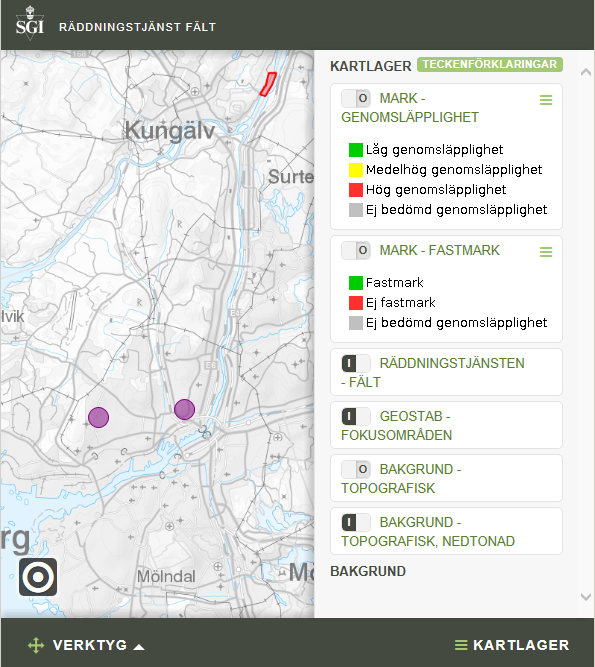 2 nyutvecklade temalager från SGU

1 editerbart punktlager RTJ
1 läsbart ytlager ’GEOSTAB fokusområde’
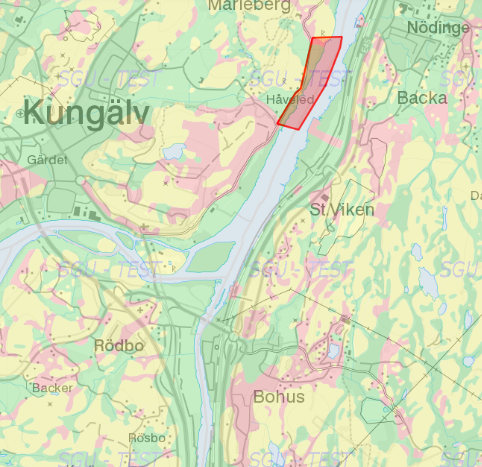 GPS
Mark-genomsläpplighet; GEOSTAB fokusområde
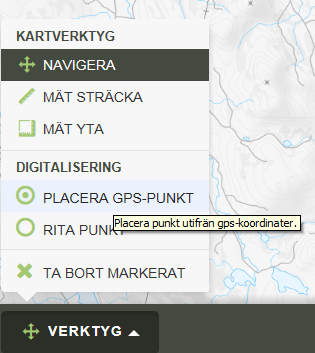 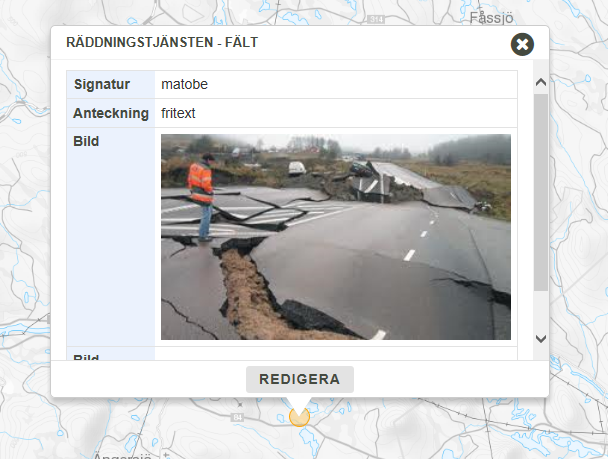 Snabb ansättning av GPS-punkt, skriv signatur och fritext, ta bild med iPad/Android och bifoga
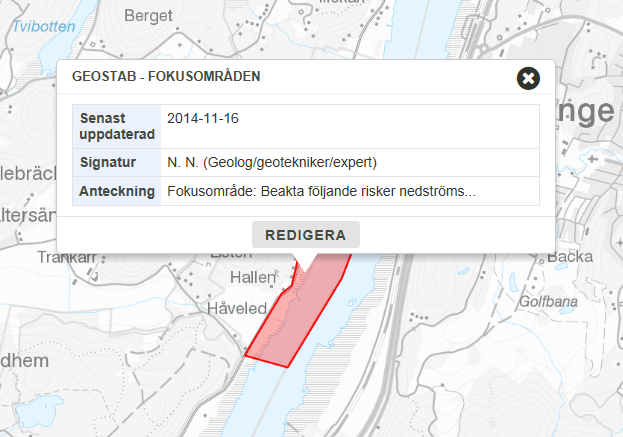 Se GEOSTAB-experts analys, rekommendation, fokusområde 
(denna yta skapas i GEOSTAB-applikationen)
GEOSTAB applikation konceptuell:
Så här kommer den inte att se ut i OpenLayers3
Detta är en bruttolista med olika relevanta (och fullt funktionella) WMS-er
Fokusområde blir redigerbart
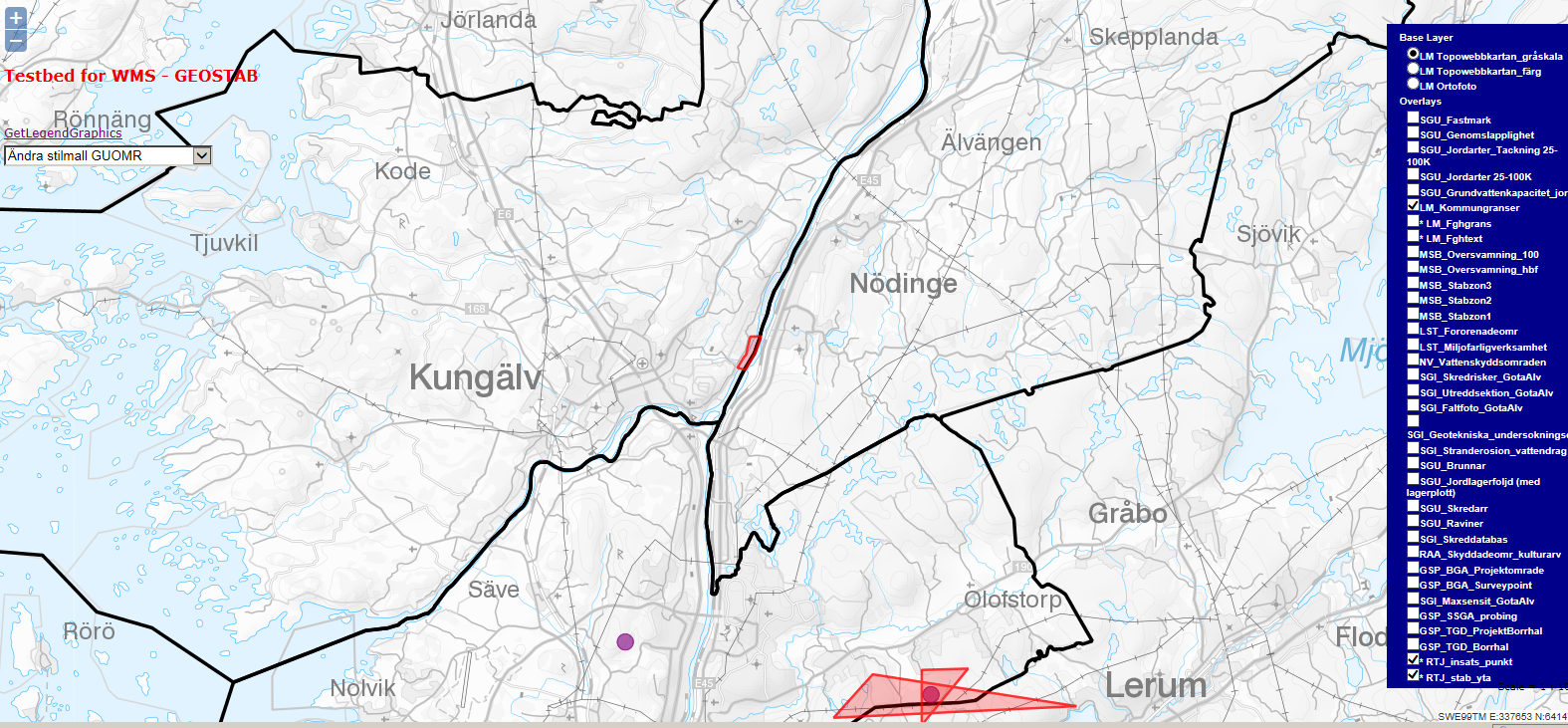 GEOSTAB med ett antal lager påslagna
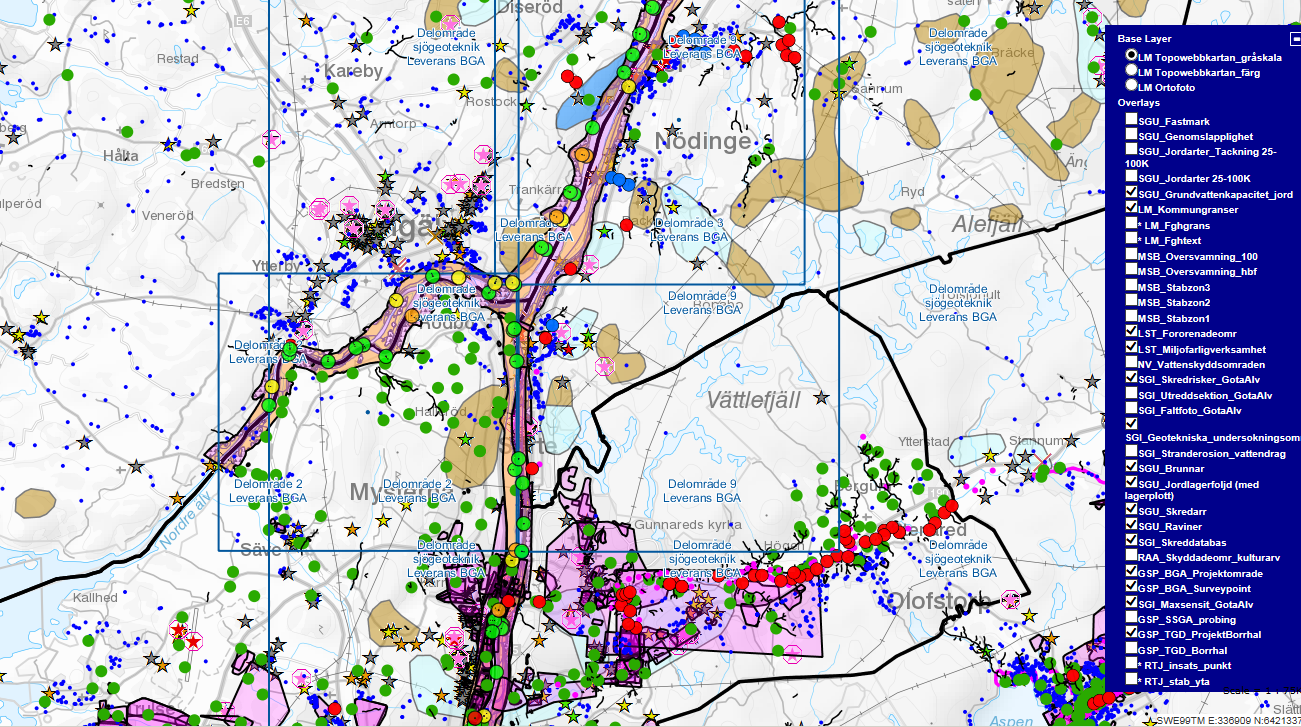 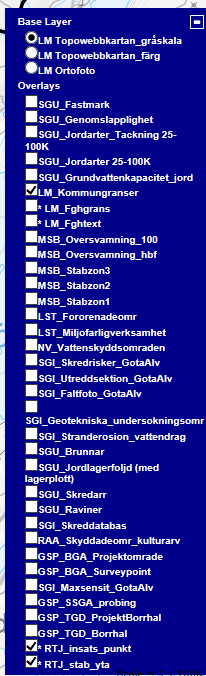 Bruttolistan kommer att ha KLARTEXTNAMN, gruppering, teckenförklaring mm
Några helt öppna lager (=finns på geodata.se):

SGU: jordarter, raviner, skredärr, jordlagerföljd, brunnar, mm

SGI: geotekniska undersökningsområden, BGA borrhål, Max_sensit, skreddatabas, stabilitetsberäkningar GÄU mm  

NV: Vattenskyddsområden

LM: fastighetsgränser

TrV: Borrhål (ej publik än); SthlmStad: borrhål

LST: Miljöfarlig verksamhet, Förorenade områden 

MSB: Tre stabilitetszoner, översiktlig översvämningskartering
Teckenförklaring från WMS-en, metadatapost på geodata.se
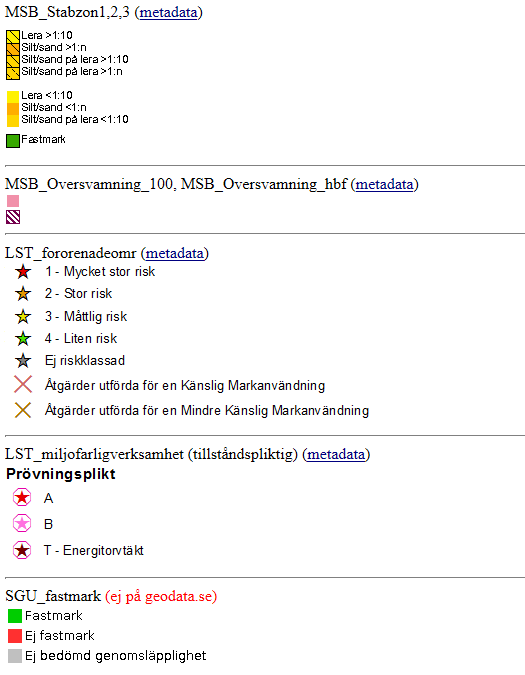 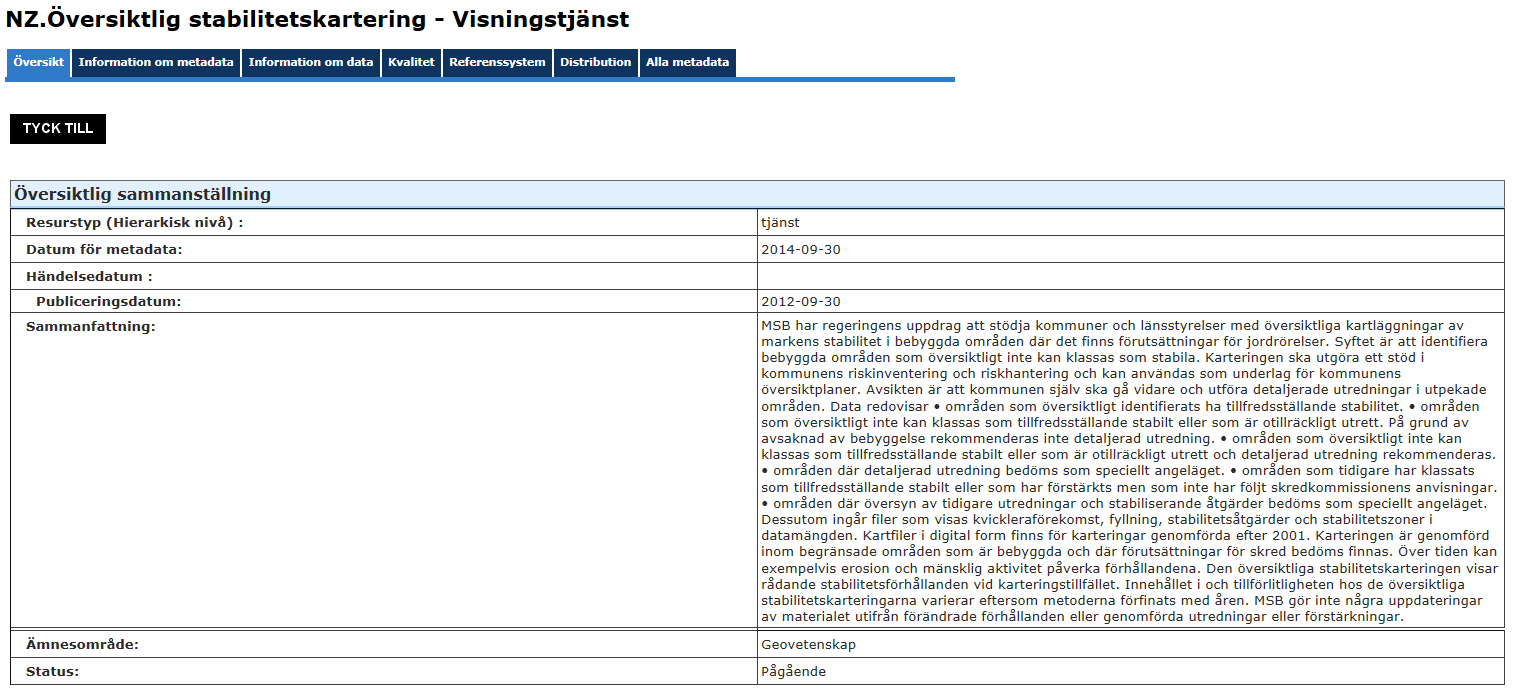 RTJ fält version 1.0 (141121)
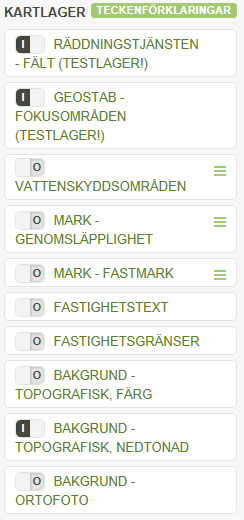 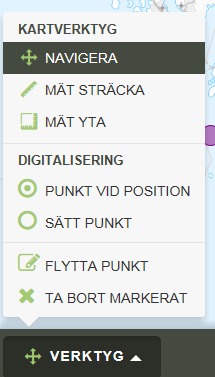 Olika sätt att påföra (och flytta/ta bort) en punkt :

1.PUNKT VID POSITION  - Välj detta verktyg. GPS slås på tillfälligt, en ny punkt sätts vid denna position och attributformuläret kommer upp för ifyllnad.

2.SÄTT PUNKT - Välj detta verktyg, placera ut punkt fritt med klick i kartan, attributformuläret kommer upp för ifyllnad. Glöm inte att växla tillbaka verktygen till Navigera.   

FLYTTA PUNKT - Välj detta verktyg, markera därefter befintlig (lila) punkt i kartan (som då markeras röd för vald). Dra punkten till annan plats och ”klicka loss” genom att peka i kartan – den röda markeringen släpper och den nu flyttade punkten blir lila. Glöm inte ställa tillbaka verktyget till ”NAVIGERA”.

TA BORT MARKERAT. Markera först lila punkt (med default-verktyget NAVIGERA aktivt). Punkten grönmarkeras och attributformuläret kommer upp (man kan då redigera dessa attribut) eller välja verktyget TA BORT MARKERAT, som då tar bort punkten helt.